Het elektromagnetische spectrum
Golflengte(m)
103
102
101
1
10-1
10-2
10-3
10-4
10-5
10-6
10-7
10-8
10-9
10-10
10-12
10-11
Langer
korter
Frequentie(Hz)
Hoger
1014
106
107
108
109
1010
1011
1012
1013
1015
1016
1017
1018
1019
1020
Lager
Energie per foton (eV)
Hoger
10-9
10-8
10-7
10-6
10-5
10-4
10-3
10-2
10-1
1
101
102
103
104
105
106
Lager
Infrarood
UV-stralen
Radiogolven
Röntgen
Gamma stralen
Microgolf
Zichtbaar licht
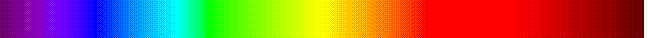